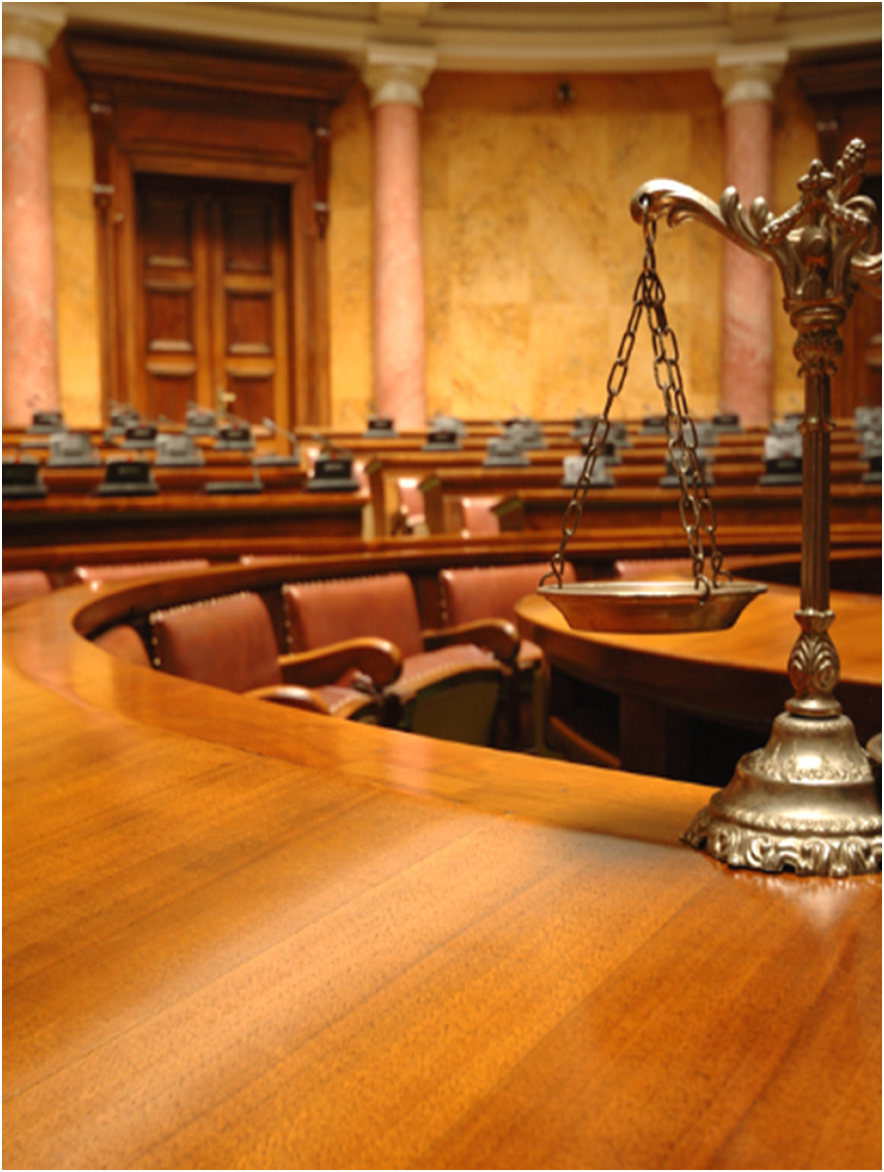 Istraživanje javnog mnjenja 
o percepciji rada tužilaštva 
u Crnoj Gori, Ipsos 2021.
Pripremljeno za:
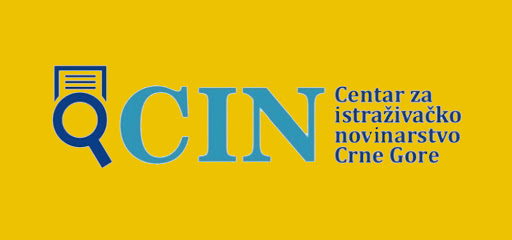 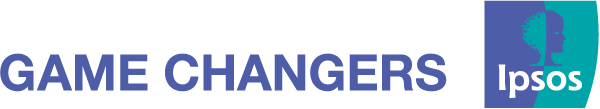 Ipsos Public Affairs
Finalni izvještaj, Novembar 2021.
© Novembar 2021 Ipsos.  All rights reserved. Contains Ipsos' Confidential and Proprietary information and may not be disclosed or reproduced without the prior written consent of Ipsos.
Sadržaj
03
04
12
Povjerenje građana u pravosudne organe i pravosudni sistem uopšte
Metodologija
Struktura uzorka
06
05
16
Informisanost, ocjena nezavisnosti i efikasnosti tužilaštva
Ocjena opšteg stanja
Rezultati
Metodologija
Struktura uzorka
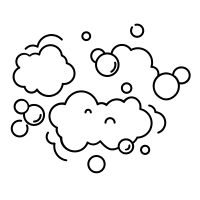 REZULTATI
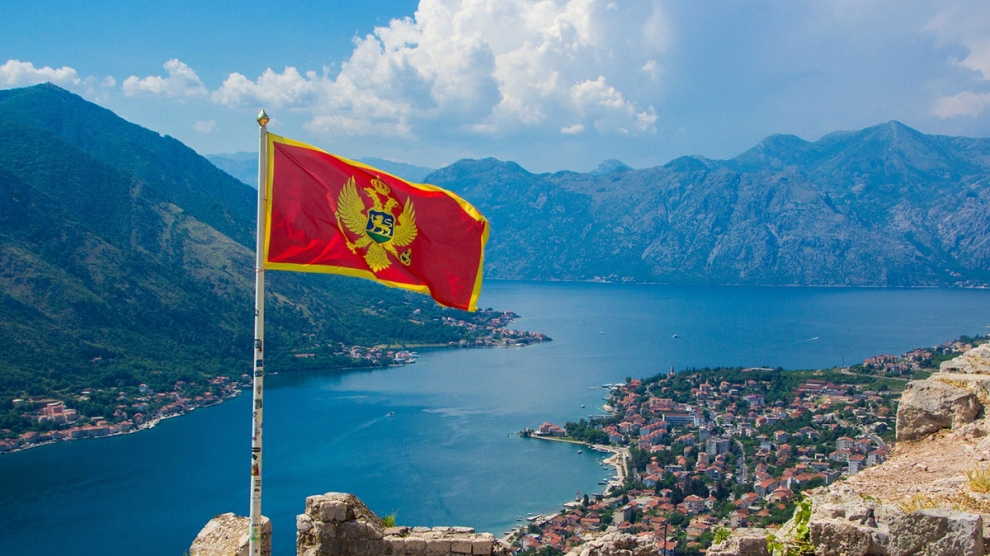 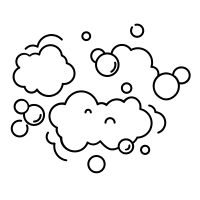 Ocjena opšteg stanja
Pravac zemlje
Mišljenje građana Grne Gore o tome gdje je zemlja krenula je polarizovano, dok petina građana ne zna da li ide u pravom ili pogrešnom pravcu.
Podaci su u %
Generalno, da li biste rekli da je Crna Gora krenula...
Baza: Ukupna ciljna populacija, N=1023
Stepen povjerenja u različite institucije
Prema stepenu povjerenja koje uživaju među građanima Crne Gore, među pojedinačnim institucijama i organizacijama na prvom mjestu se nalaze Crkva i Vojska, dok najniži stepen povjerenja građani iskazuju prema političkim partijama i tužilaštvu.
Podaci su u %
Na skali od 1 do 5, gdje 1 znači Uopšte nemam povjerenje, a 5 Vjerujem u potpunosti, ocijenite stepen povjerenja koje imate u sljedeće institucije…?
Baza: Ukupna ciljna populacija, N=1023
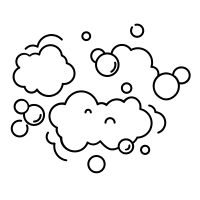 Povjerenje građana u pravosudne organe i pravosudni sistem uopšte
Povjerenje u pravosudni sistem Crne Gore
Više od tri petine građana navodi da nema povjerenja u pravosudni sistem Crne Gore.
Podaci su u %
Imate li povjerenje u pravosudni sistem Crne Gore?
Baza: Ukupna ciljna populacija, N=1023
Najvažniji prioritet u reformi pravosuđa
Kada se razmišlja o izboru najvažnijeg prioriteta u reformi pravosuđa, mišljenja građana su podijeljena, a najčešće se navode potreba za više pravde i poštenja, smanjenje korupcije i zapošljavanje više stručnih ljudi.
Podaci su u %
Šta bi, prema Vašem mišljenju trebao biti najvažniji prioritet u reformi pravosuđa?
Baza: Ukupna ciljna populacija, N=1023
Stepen političkog uticaja u sljedećim institucijama
Više od polovine građana smatra da postoji veliki politički uticaj na rad sudstva, tužilaštva i policije u Crnoj Gori, od kojih oko dvije petine smatra da je ovaj uticaj veoma veliki.
Podaci su u %
Policija
Sudstvo
Tužilaštvo
Na skali od 1 do 5, gdje 1 znači Veoma mali uticaj, a 5 Veoma veliki uticaj, ocijenite stepen političkog uticaja zastupljen u sljedećim institucijama...?
Baza: Ukupna ciljna populacija, N=1023
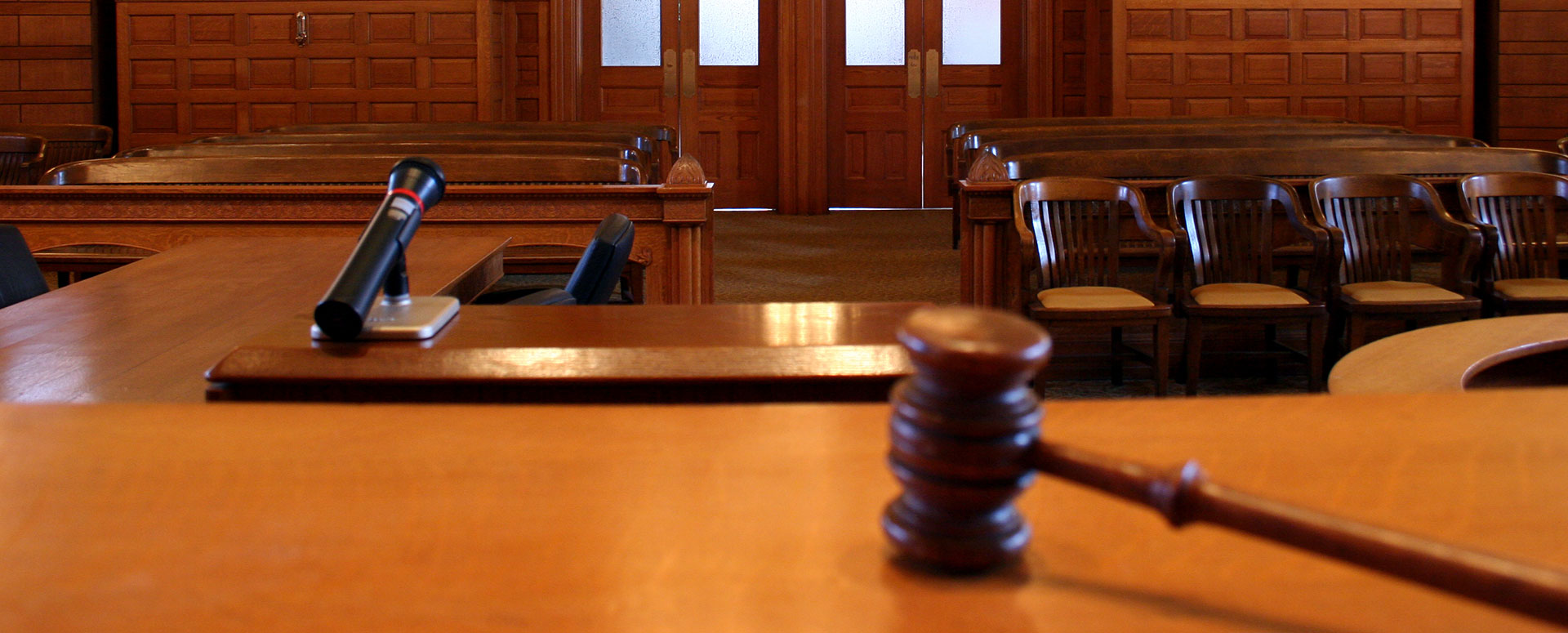 Informisanost, ocjena nezavisnosti iefikasnosti tužilaštva
Stav o nezavisnosti istrage u slučaju pokretanja postupka
Ukoliko bi iz nekog razloga bio pokrenut postupak od strane tužilaštva, više od polovine građana u Crnoj Gori smatra da prosječan građanin ne bi mogao da očekuje nezavisnu istragu dok trećina vjeruje u nezavisnu istragu.
Podaci su u %
Prema Vašem mišljenju, može li prosječan građanin očekivati nezavisnu istragu ukoliko zbog nekog razloga bude pokrenut postupak od strane tužilaštva?
Baza: Ukupna ciljna populacija, N=1023
Stav o uticaju na odluke tužilaštva
Tri petine građana navodi da tužilaštvo u Crnoj Gori ne odlučuje nezavisno o tome koga će krivično goniti, među kojima polovina smatra da na te odluke najviše utiču određeni uticajni pojedinci. Trećina ovih građana vjeruje da na odluke tužilaštva utiče vlast.
Podaci su u %
Ko po Vašem mišljenju najviše utiče na odluke tužilaštva?
Baza: Oni koji su mišljenja da tužilaštvo u Crnoj Gori ne odlučuje 
nezavisno o tome koga će krivično goniti , N=615
Da li po Vašem mišljenju tužilaštvo u Crnoj Gori nezavisno odlučuje o tome koga će krivično goniti?
Baza: Ukupna ciljna populacija, N=1023
Stav o uticaju na odluke Specijalnog državnog tužilaštva
Kada je u pitanju rad Specijalnog državnog tužilaštva, stavovi građana o uticaju na ove odluke slični su stavovima o uticaju na odluke tužilaštva – dvije petine građana smatra da uticajni pojedinci najviše utiču na ove odluke, dok skoro trećina vjeruje da na odluke utiče vlast.
Podaci su u %
Ko po Vašem mišljenju najviše utiče na odluke Specijalnog državnog tužilaštva?
Baza: Ukupna ciljna populacija, N=1023
Ocjena rada Specijalnog državnog tužilaštva
Kada je u pitanju borba protiv organizovanog kriminala i korupcije na visokom nivou, više od polovine građana navodi da je rad Specijalnog državnog tužilaštva na ovim poljima loš, gdje više od dvije petine procjenjuje rad ovog tužilaštva kao veoma loš.
Podaci su u %
Kako biste ocijenili rad Specijalnog državnog tužilaštva u borbi protiv organizovanog kriminala i korupcije na visokom nivou ocjenama kao u školi od 1 do 5, gdje je 1 Veoma loše, a 5 Odlično??
Baza: Ukupna ciljna populacija, N=1023
Ocjena rada Specijalnog državnog tužioca Milivoja Katnića
Mišljenje građana o radu Specijalnog državnog tužioca Milivoja Katnića u borbi protiv organizovanog kriminala i korupcije na visokom nivou je uglavnom negativno – više od polovine građana njegov rad ocjenjuje kao loš, dok više od dvije petine kao veoma loš.
Podaci su u %
Kako biste ocijenili rad Specijalnog državnog tužioca Milivoja Katnića u borbi protiv organizovanog kriminala I korupcije na visokom nivou ocjenama  kao u školi od 1 do ,5 gdje je 1 Veoma loše, a 5 Odlično?
Baza: Ukupna ciljna populacija, N=1023
Nezavisnost tužilaca u radu
Većina građana u Crnoj Gori smatra da tužioci nijesu nezavisni u svom radu.
Podaci su u %
Da li smatrate da su tužioci nezavisni u svom radu?
Baza: Ukupna ciljna populacija, N=1023
Prijava slučajeva organizovanog kriminala i korupcije
Među institucijama u kojima se mogu prijaviti slučajevi organizovanog kriminala i korupcije, tri od deset građana navodi da bi to prijavili upravi policije, dok bi se manje od petine obratilo Agenciji za sprječavanje korupcije. Samo 6% građana navodi da bi ovakav slučaj prijavili Specijalnom državnom tužilaštvu.
Podaci su u %
Kojoj konkretno instituciji biste prijavili slučaj organizovanog kriminala i korupcije?
Baza: Ukupna ciljna populacija, N=1023
O IPSOSU

Ipsos je treći po rangu u globalnoj istraživačkoj industriji. Prisutan je u 87 zemalja sa više od 16 000 zaposlenih, što nam omogućava da izvodimo projekte istraživanja u više od 100 zemalja. Ipsos je osnovan u Francuskoj 1975. godine, a vode ga profesionalci specijalizovani za istraživanja. Oni su sagradili čvrstu grupaciju koja obuhvata različite oblasti: istraživanje medija i advertajzinga; istraživanje u marketingu; upravljanje odnosom sa klijentima i zaposlenima; istraživanja javnog mnjenja; prikupljanje i isporuka podataka putem mobilnog telefona, online i offline.

Ipsos se nalazi na listi Eurolist - NYSE-Euronext. Kompanija je dio SBF 120 i Mid-60 indeksa i kvalifikovana je za Deferred Settlement Service (SRD).
 
ISIN code FR0000073298, Reuters ISOS.PA, Bloomberg IPS:FP
www.ipsos.com
MIJENJAMO IGRU
Mi u Ipsosu smo istinski zainteresovani za ljude, tržišta, brendove i društvo. Pružamo informacije i analize koje čine naš složeni svijet lakšim i bržim za snalaženje i inspirišu naše klijente da donose bolje odluke.

Vjerujemo da je naš rad važan. Sve što mi radimo je sigurno, jednostavno, brzo i suštinsko.

Mi nudimo našim klijentima jedinstveno dubinsko znanje i ekspertizu kroz specijalizaciju. Perspektivu stičemo kroz učenje iz različitih iskustava, koja nas inspirišu da hrabro preispitujemo stvari i da budemo kreativni.

Njegujući kulturu saradnje i radoznalosti, privlačimo najkvalitetnije ljude koji su sposobni i motivisani da oblikuju i mijenjaju budućnost.

Naš slogan „MIJENJAMO IGRU” u najkraćem opisuje našu ambiciju.